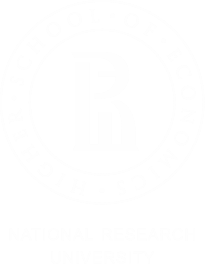 Сессия близко
Анисовец Татьяна Александровна
Нужа Ирина Витальевна
Урсул Наталья Валерьевна
28 ноября 2022 г.
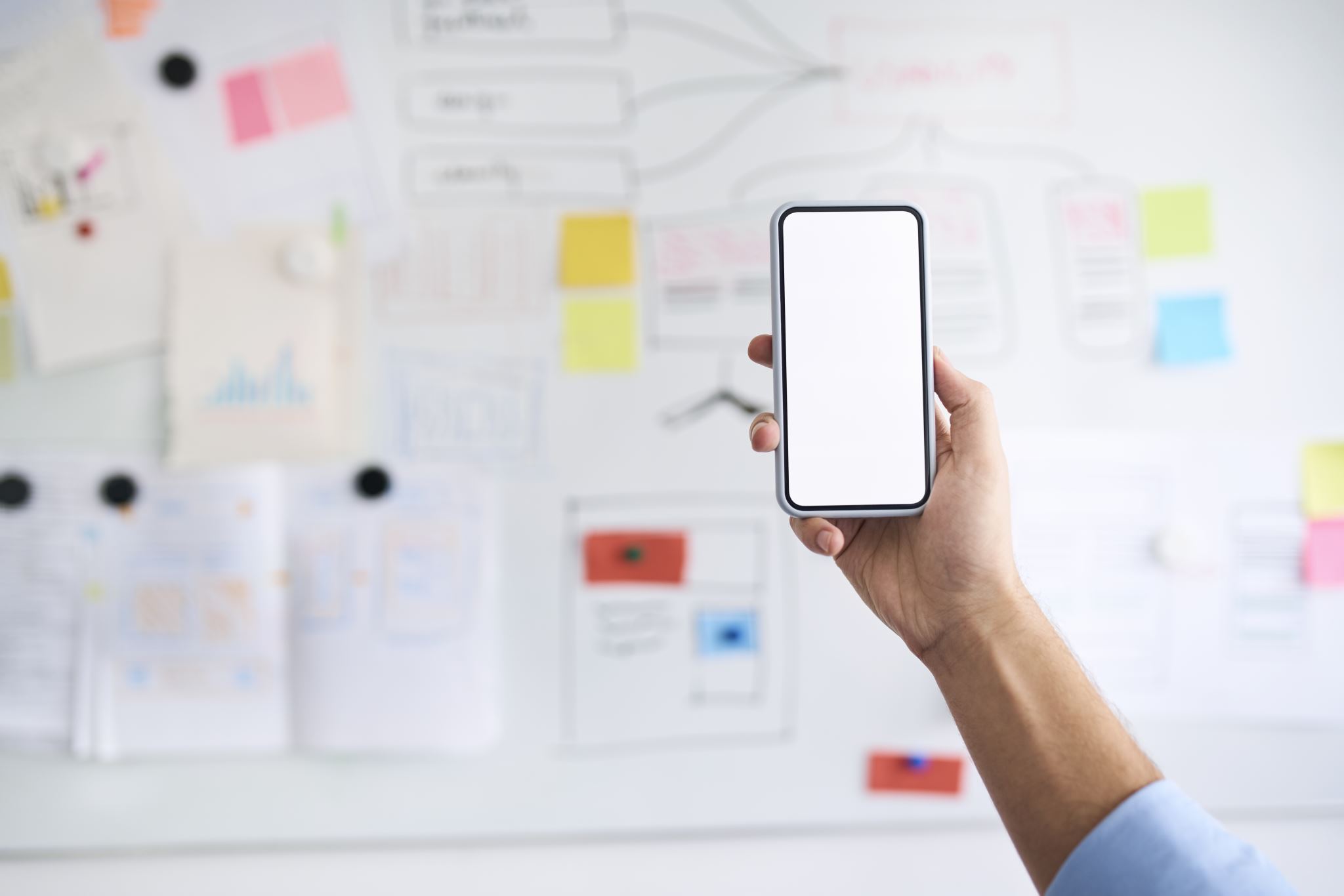 План:
Виды заданий
Банк контента
Элементы текущего контроля
Итоговый контроль
Журнал оценок
2
О «цифре» в оценивании
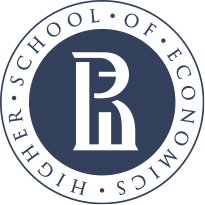 3
Элементы текущего контроля 1
4
Элементы текущего контроля 2
5
Файлы импорта/экспорта заданий
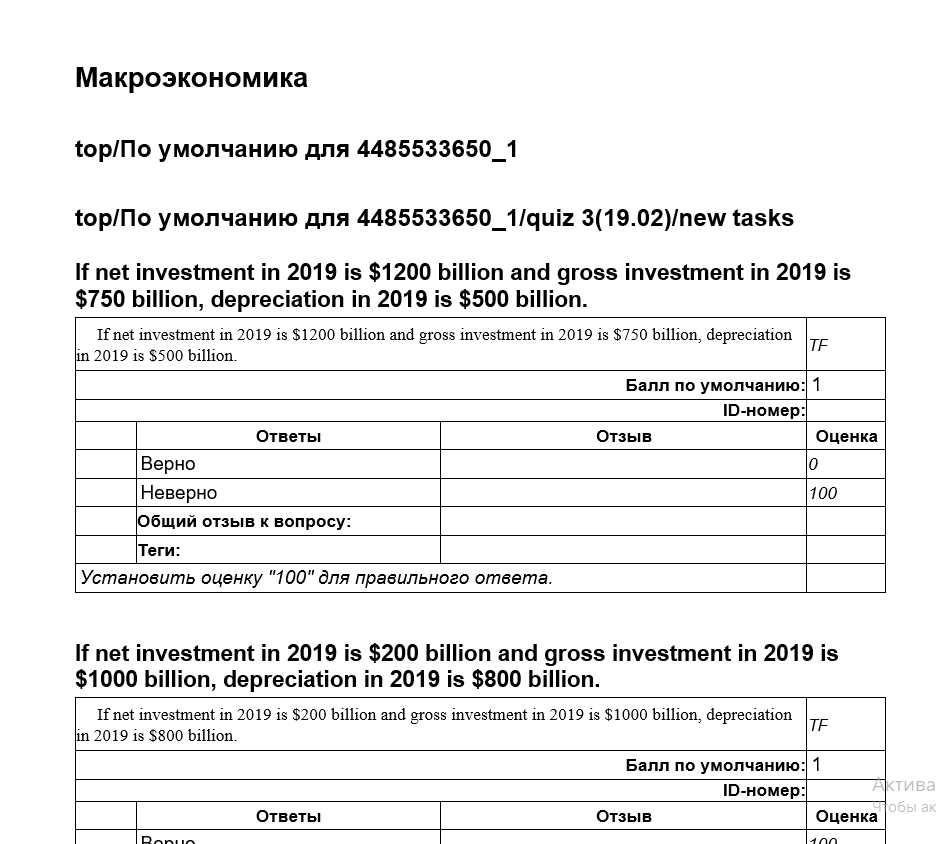 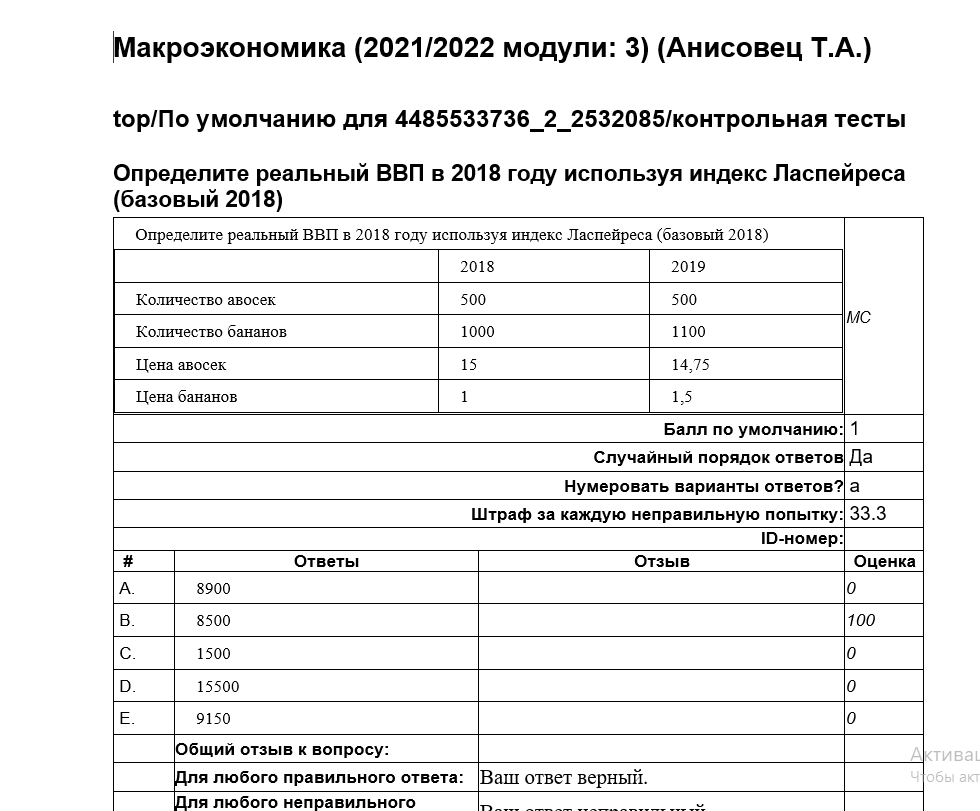 6
Банк контента (разные примеры)
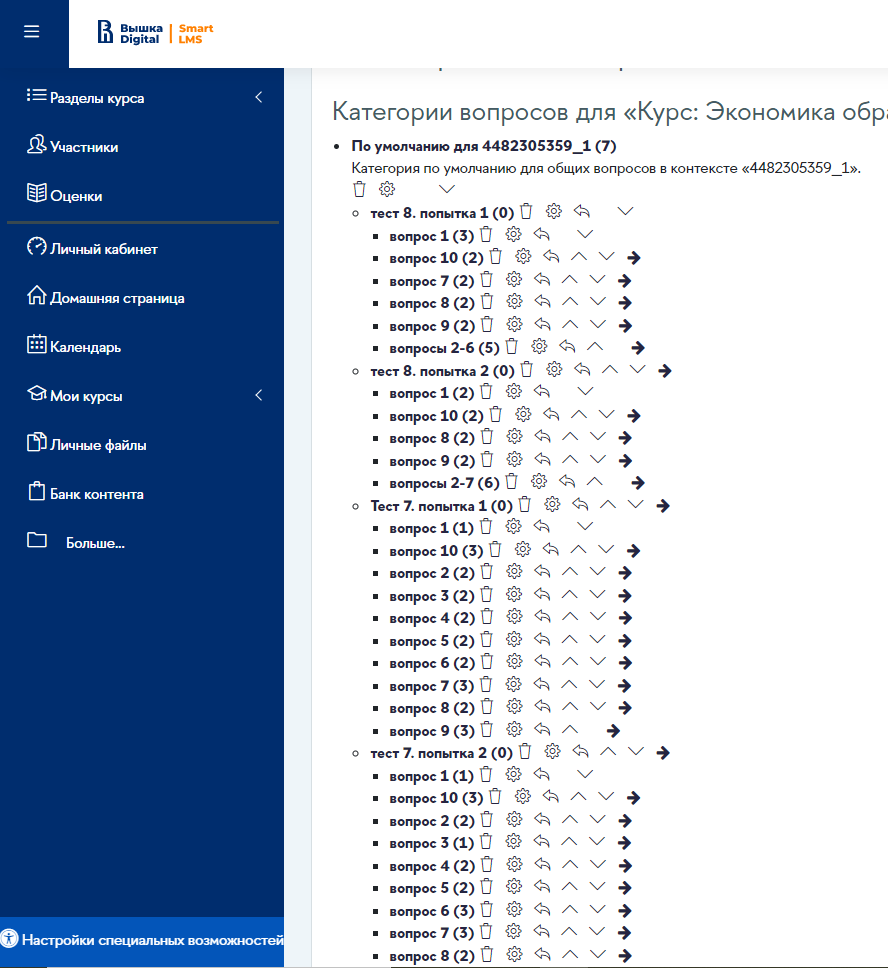 7
Текущий контроль (примеры)
8
Текущий контроль (quiz)
9
Текущий контроль (quiz)
10
Текущий контроль (интерактивная книга)
11
Эссе-форум
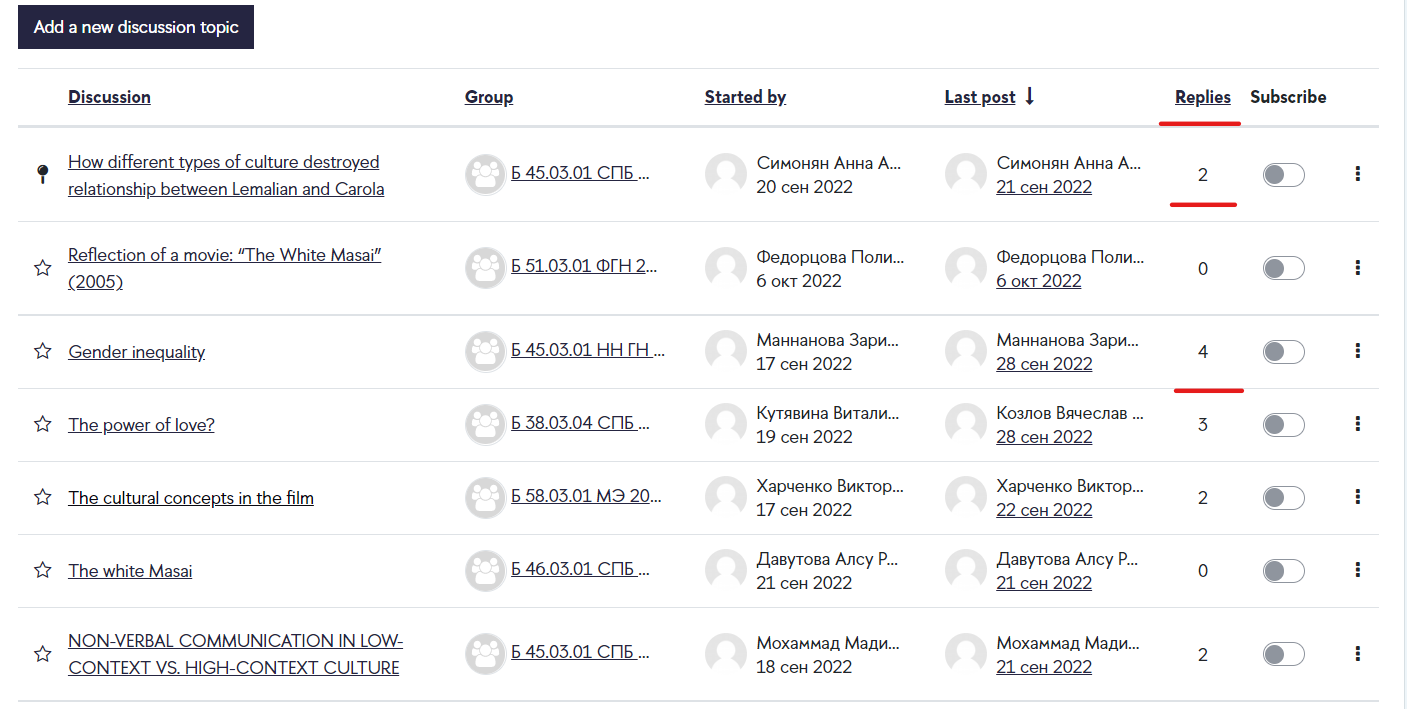 12
Интерактивное видео
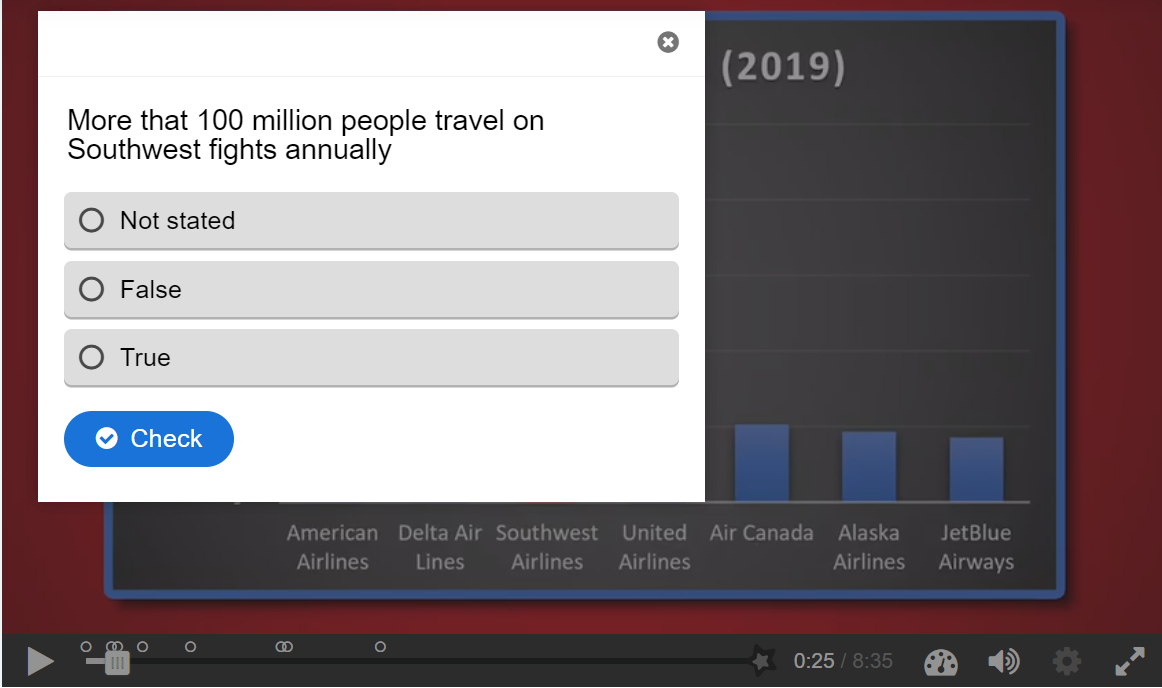 13
Итоговые элементы
14
Итоговый контроль (примеры)
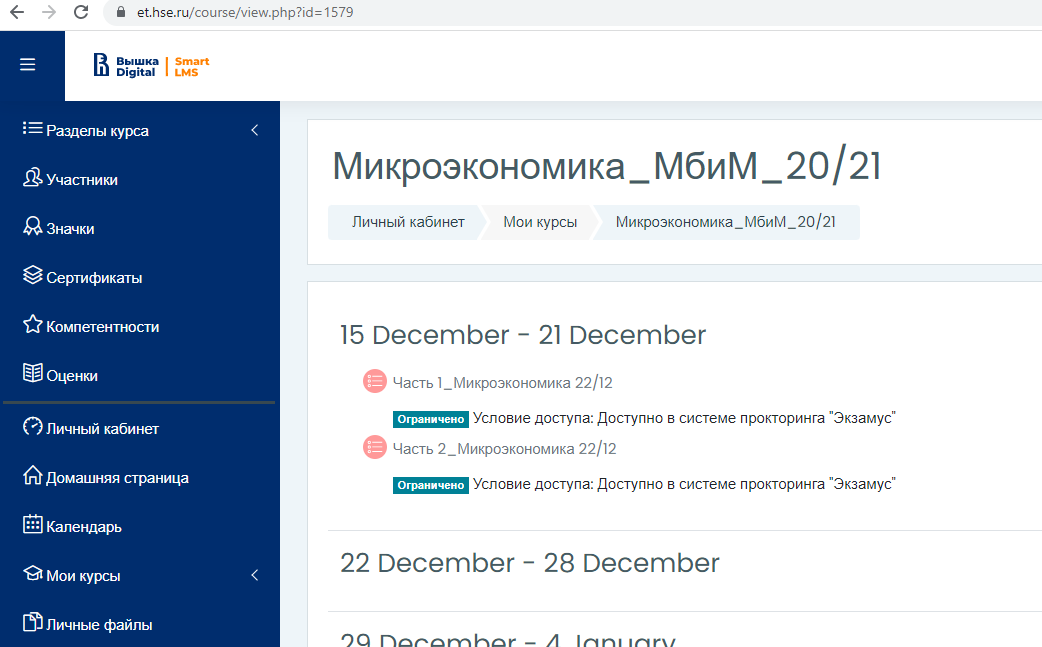 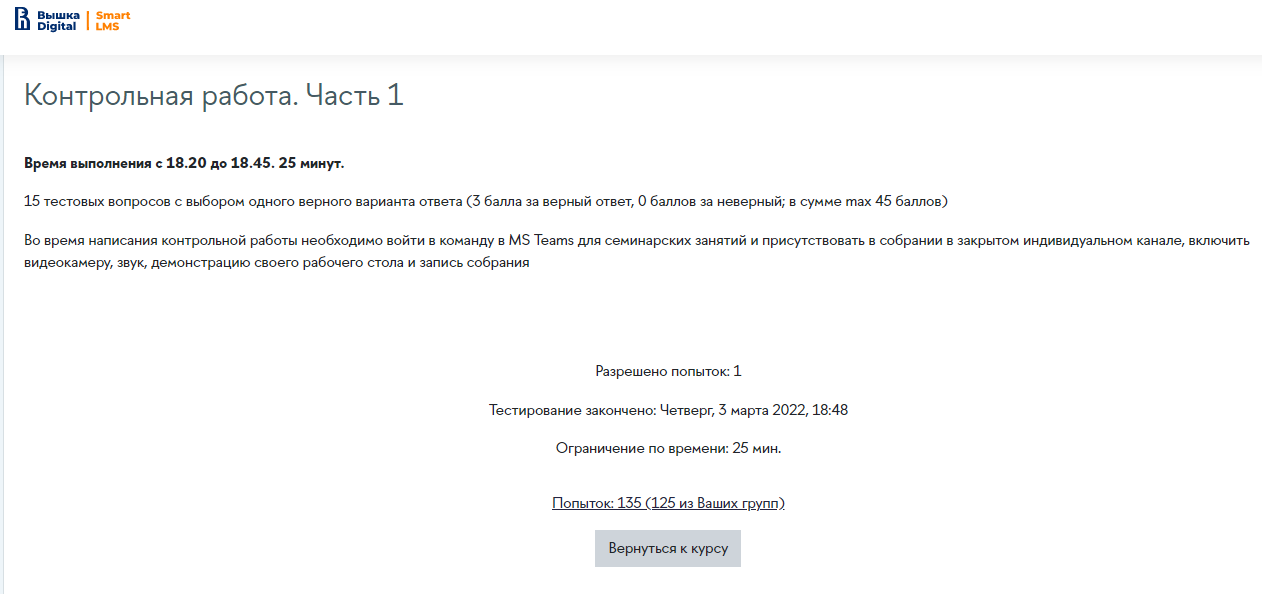 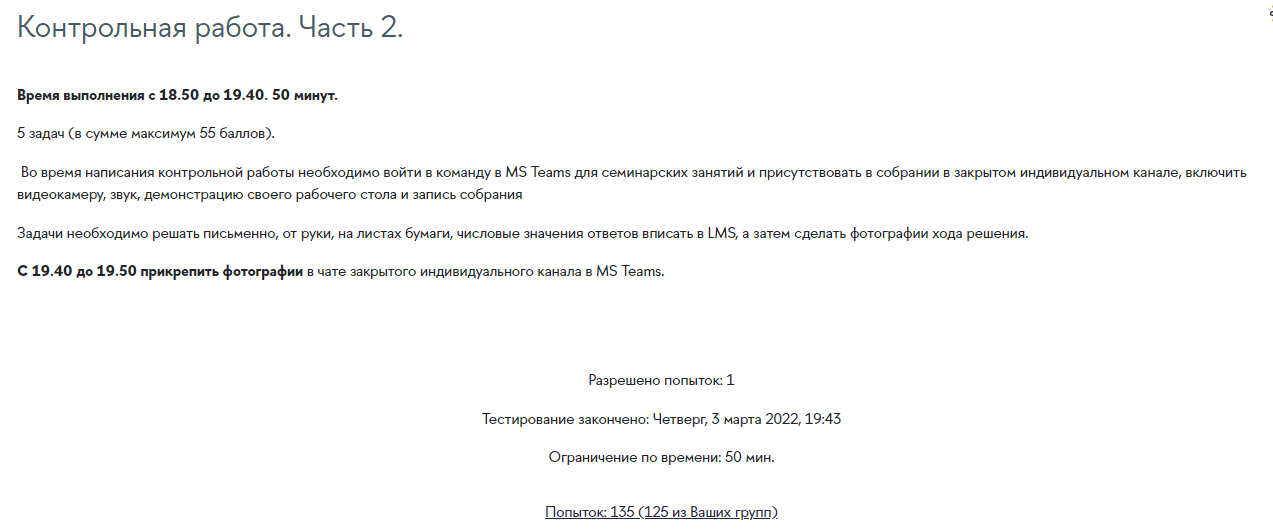 15
Игра (мультимедийный интерактивный кейс)
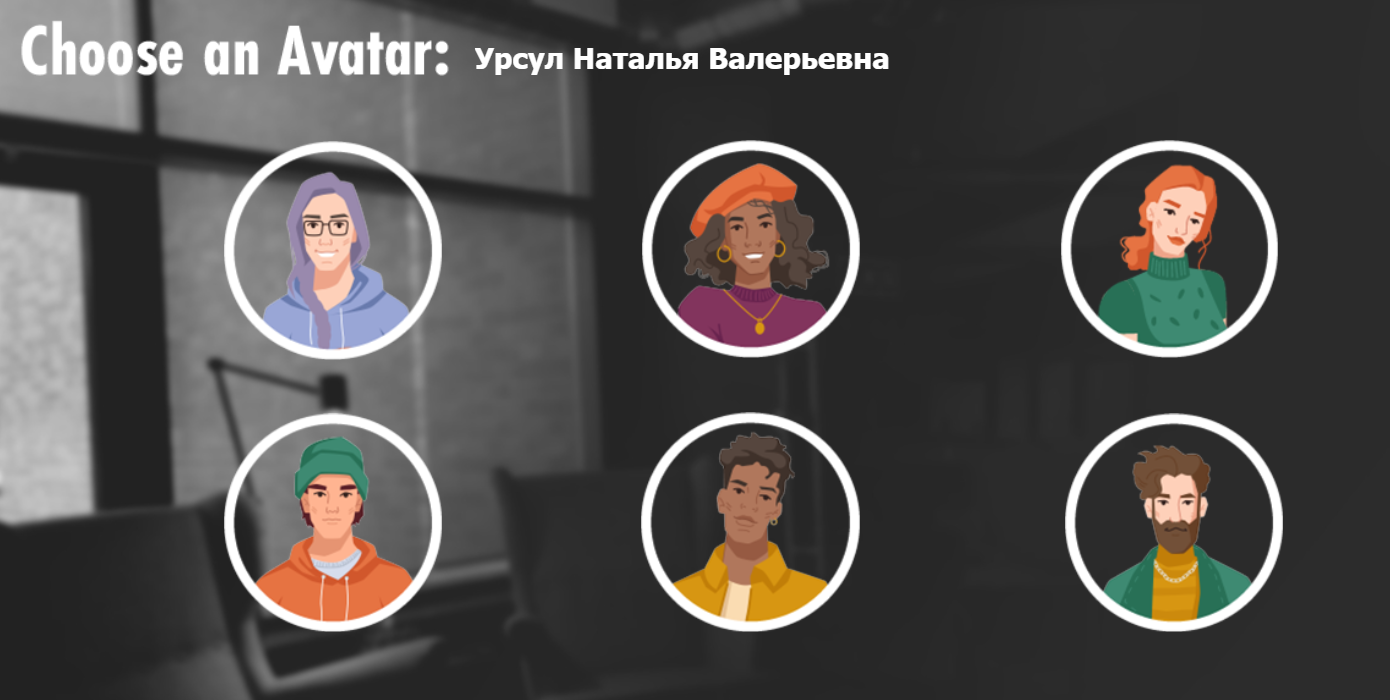 16
Журнал (категории и подкатегории)
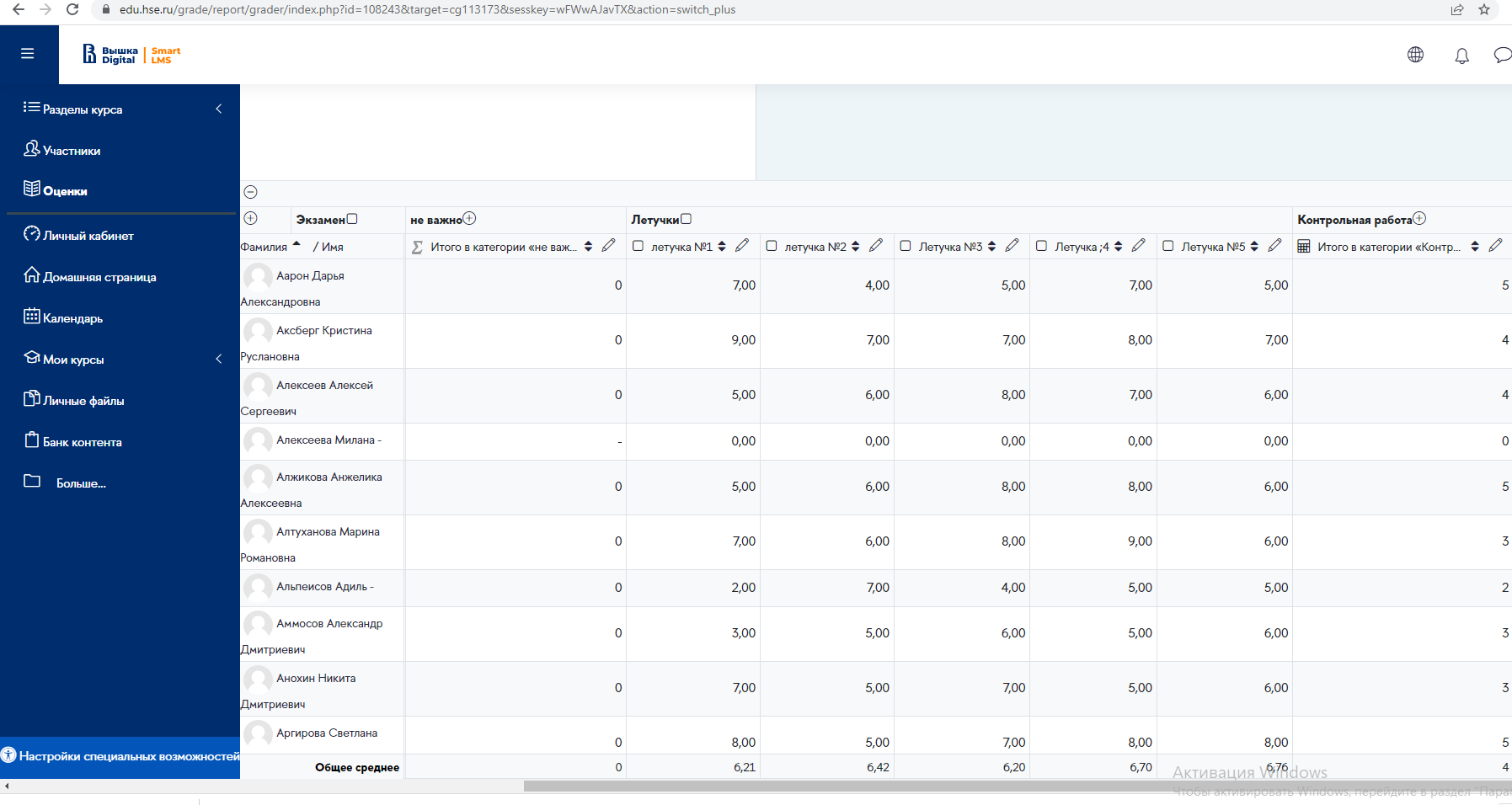 17
Журнал (настройка)
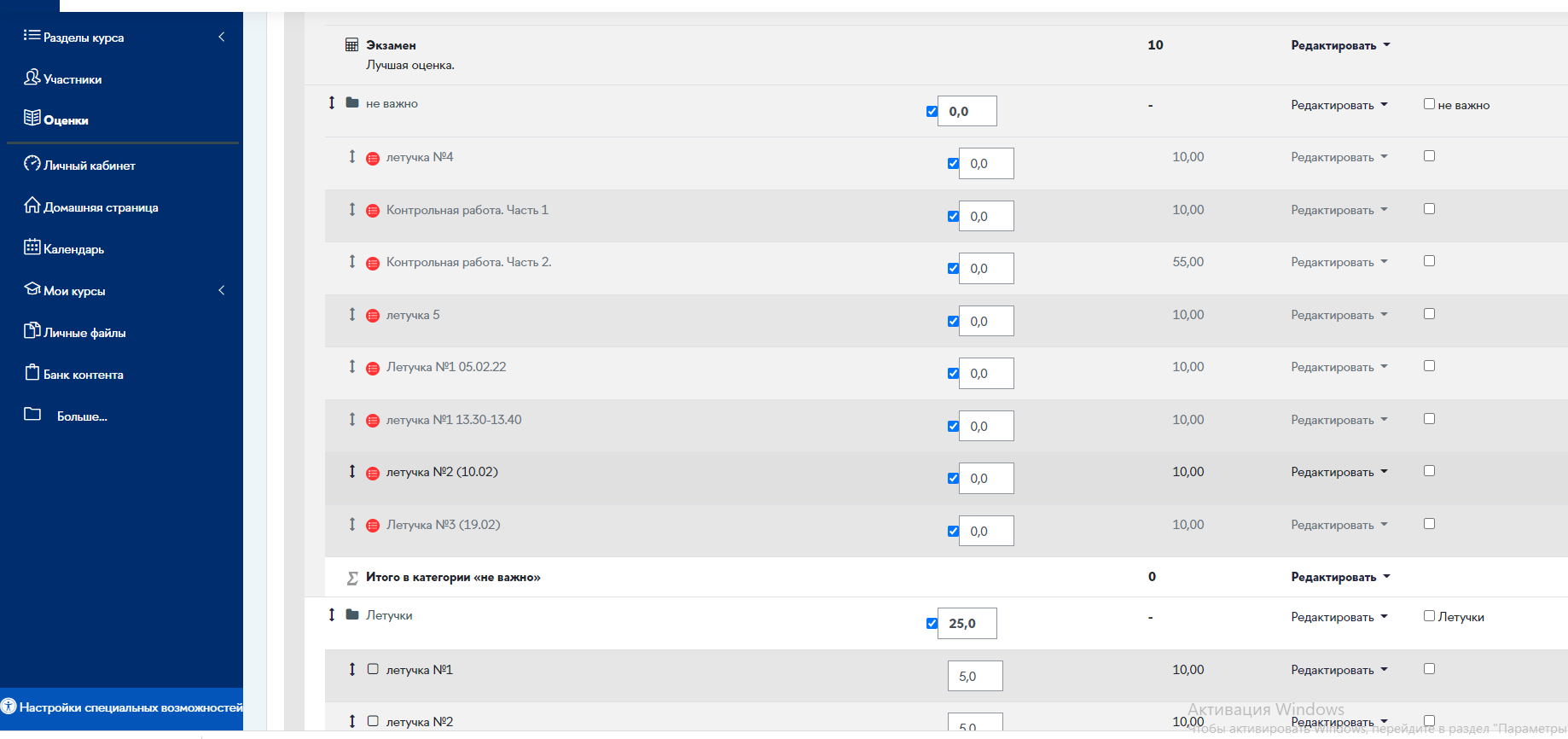 18
Журнал оценивания (примеры итоговых формул)
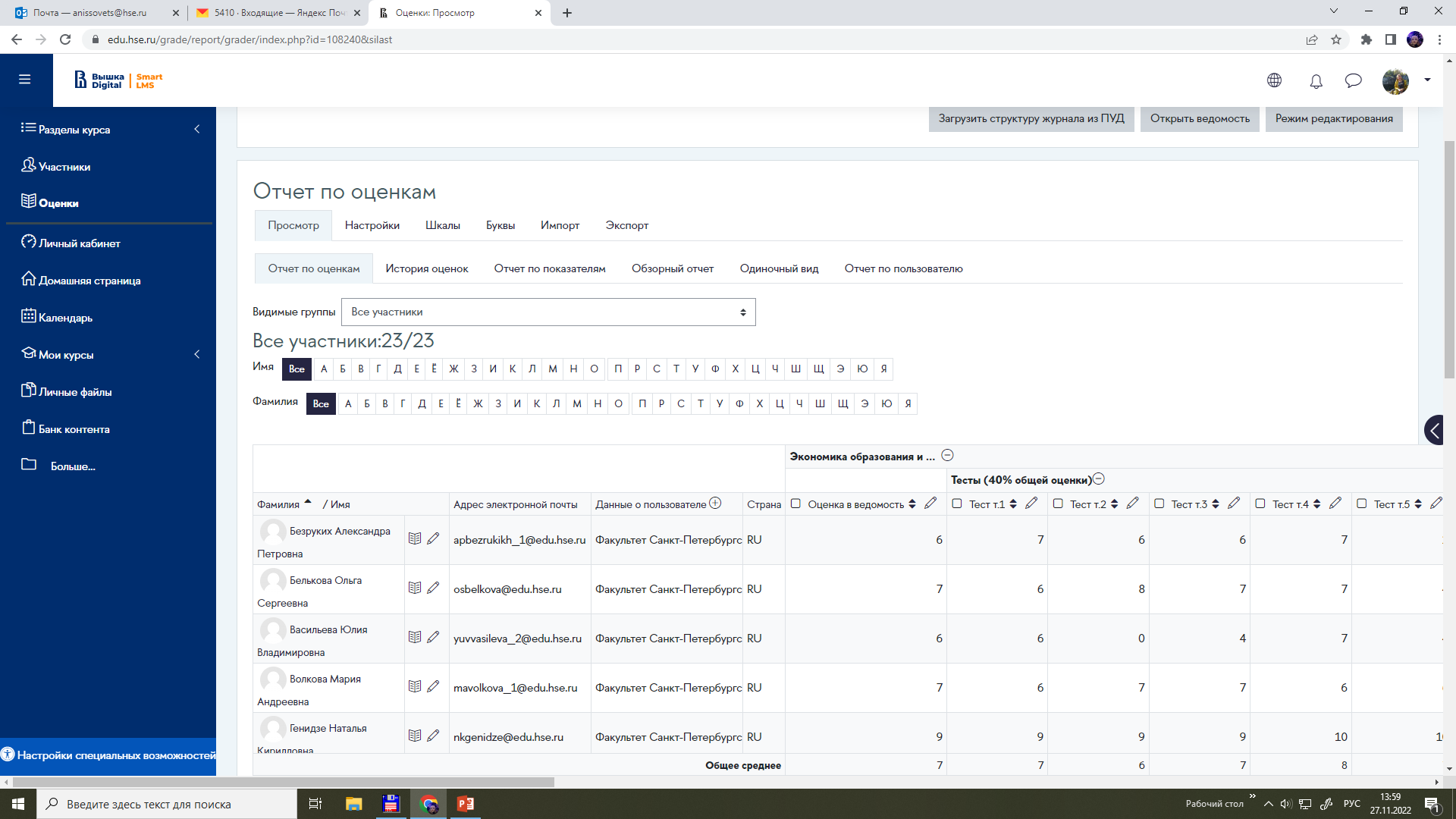 19
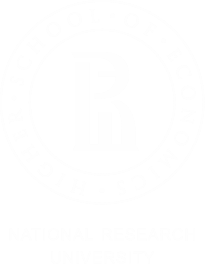 Спасибо за внимание!
Анисовец Татьяна Александровна 
anissovets@hse.ru  
Нужа Ирина Витальевна
inuzha@hse.ru 
Урсул Наталья Валерьевна
nursul@hse.ru
28 ноября 2022 г.